Critical Dimensions of Indian Investments in Africa (The IIA Project)
01st PAC MEETING

Vikash Batham
16th April, 2014, New Delhi
Introduction
Countries: Ethiopia, Kenya, Uganda, Zambia  

Sectors: Agriculture and Mining 

Duration: 1st December 2013 -- 31st October 2014 (11 Months)
Rationale
Increasing investment of the BRICS nation in Africa over the past few decades 

India emerging as an economic power in the past two decades and the growth being accompanied by an increase in demand and subsequently increase in investment in primary resources in Africa 

09 principles of National Voluntary Guidelines (NVGs) provides a framework (Indian Co’s) to adhere to Responsible Business Behaviour
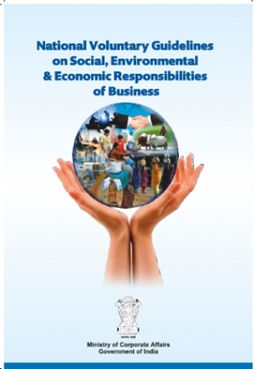 BRIEF ABOUT NVG’s
In July 2011 the Indian Ministry of Corporate Affairs  released the National Voluntary Guidelines on Social, Environmental & Economic responsibilities (NVGs) for India;
NVGs look at Business Responsibility as a holistic concept integrated with core business and inherit in themselves the concept of CSR also
NVGs are aligned with international frameworks and instruments, and respond to the unique Indian context at the same time
Applicable to big and small businesses, also to Indian companies operating abroad , product of multi stakeholder consensus building process over two years 
Both OECD and NVGs guidelines support enterprises, how to contribute to society and environment in a responsible manner;
PRINCIPLES OF NVGs
Principle 1: Ethics, Transparency and Accountability
Principle 2:  Providing Goods and Services that are sustainable over entire Life Cycle
Principle 3: Well-being of Employees
Principle 4: Being Responsive towards Stakeholders, especially the disadvantaged
Principle 5: Respecting and Promoting Human Rights
Principle 6: Protecting and Restoring the Environment
Principle 7: Responsible Policy Advocacy that enhances Public Good 
Principle 8: Supporting Inclusive Growth and Development
Principle 9: Providing Value to Customers responsibly
Objectives
Analyze the positive impacts that current Indian investments have had on local communities in Africa (best practices)
Initiate civil dialogue on investment issues by actively engaging with local stakeholders
Identify ways to increase the benefits that local communities derive from projects
PROGRESS SO FARDecember, 2013 – April, 2014
Finalisation of country partners/researchers 
Selection of Indian companies operating in selected countries
Ethiopia- Karuturi Global 
Kenya- Tata Chemicals Magadi
Uganda- MacLoed Russel 
Zambia- Nava Bharat Private Limited  
Scoping Visits to project sites of the selected companies 
Terms of Reference (ToR) for final project report/country specific report 
Formation of Project Advisory Committee 
Draft Research Framework Analysis
Role of PAC
The role of the members would involve (not limiting to)
Guidance and support in Project implementation 
Inputs in designing components of research.
Reviewing important project outputs. 
Provide country specific network of institutions for data (literature, statistics etc.).
Participate in the PAC meetings and other important events under the project.
Planned Outputs
Document evidence of positive impact of Indian Investment 

Dialogue among relevant stakeholder to disseminate the findings 

Development of research methodology/approach to analyse responsible business conduct
Expected Outcomes
Identification of good practices as followed by Indian companies.

Identification of practices that other companies (Indian & Non-Indian) can adopt to ensure that their investment is inclusive and sustainable 

Understand the role of the legal frameworks of both host and investor countries in fostering positive social, economic and environment impacts of FDI.
Thank youhttp://www.cuts-ccier.org/iia/index.html